⑪
⑩
⑨
⑧
⑦
⑥
⑤
④
③
②
①
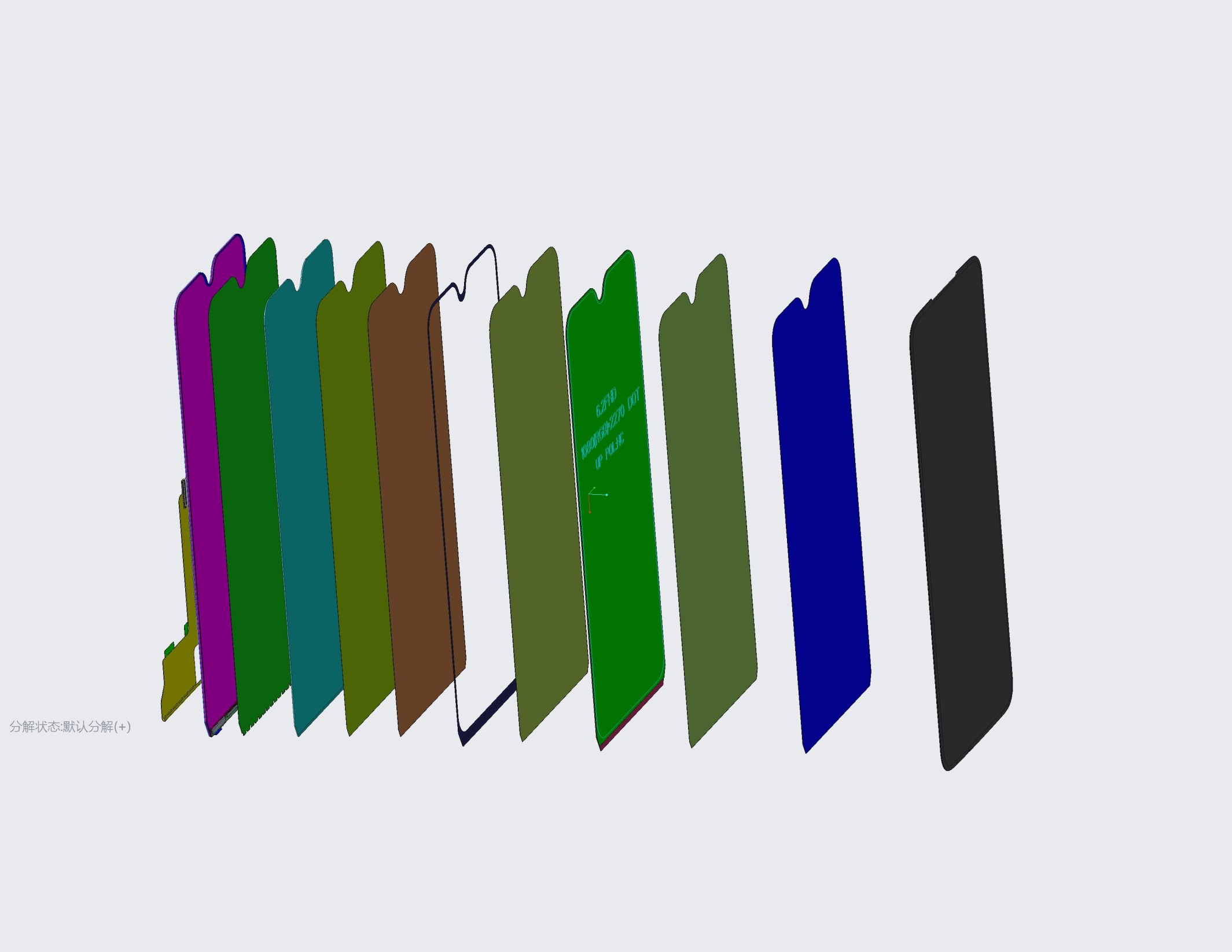 ⑫